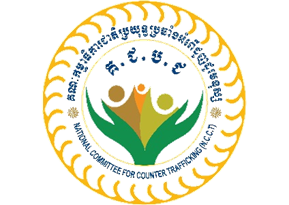 របាយការណ៍ឆមាសទី១ 
ស្តីពី  ការប្រយុទ្ធប្រឆាំងអំពើជួញដូរមនុស្ស  និងអំពើធ្វើអាជីវកម្មផ្លូវភេទ
    និងទិសដៅឆមាសទី២ ឆ្នាំ២០១៩
គណៈកម្មាធិការជាតិប្រយុទ្ធប្រឆាំងអំពើជួញដូរមនុស្ស គ.ជ.ប.ជ
ថ្ងៃទី២៣ ខែកក្កដា ឆ្នាំ២០១៩សាលប្រជុំ ក្រសួងមហាផ្ទៃ
I. ស្ថានភាពទូទៅ
រាជរដ្ឋាភិបាលកម្ពុជា នៅតែបន្តប្តេជ្ញាចិត្តខ្ពស់ ក្នុងការប្រយុទ្ធប្រឆាំងអំពើជួញដូរមនុស្ស ដែលជាបទឧក្រឹដ្ឋបំផ្លាញសន្តិសុខមនុស្សជាតិ  និងដែលកំពុងក្លាយជាទាសភាពសម័យទំនើប ។
រាជរដ្ឋាភិបាល បានដាក់ចេញនូវគោលនយោបាយការងារ គោលនយោបាយសន្តិសុខសង្គម លើកទឹកចិត្តអ្នកវិនិយោគក្នុងប្រទេស និងទាក់ទាញអ្នកវិនិយោគពីបរទេស ដើម្បីបង្កើនការងារជូនពលរដ្ឋក្នុងស្រុក និងបើកច្រកការងារស្របច្បាប់ និងមានសុវត្ថិភាពនៅក្រៅប្រទេស 
ក្រសួង ស្ថាប័ន អង្គភាព ដែលជាសមាជិកនៃគណៈកម្មាធិការជាតិប្រយុទ្ធប្រឆាំងអំពើជួញដូរមនុស្ស រួមទាំងលេខាធិការដ្ឋាន នៃគណៈកម្មាធិការ​ថ្នាក់ក្រោមជាតិ (គ.រ.ប.ជ/គ.ខ.ប.ជ) និងអង្គការដៃគូទាំងឡាយ បានរួមគ្នាខិតខំ បង្ការ ទប់ស្កាត់ បង្រ្កាប ផ្តន្ទាទោសជនល្មើស និងជួយជនរងគ្រោះ ទទួលបានលទ្ធផលល្អប្រសើរ ជាងឆ្នាំមុន ក្នុងរយៈពេលដូចគ្នា ។ 
ការផ្តល់ភាពស្របច្បាប់ជូនពលករកម្ពុជាប្រមាណមួយលាននាក់ គឺជាលទ្ធផលជោគជ័យសម្រាប់ឆ្នាំ២០១៨របស់រាជរដ្ឋាភិបាល នៃប្រទេសទាំងពីរ កម្ពុជា ថៃ  ក្នុងការកាត់បន្ថយភាពខុសច្បាប់ ។
ការកសាងច្បាប់ និងបទដ្ឋានគតិយុត្តិពាក់ព័ន្ធ ក៏ត្រូវបានយកចិត្តទុកដាក់ ផងដែរ ដើម្បីបំពេញភាពខ្វះចន្លោះក្នុងការអនុវត្ត  ។
I. ស្ថានភាពទូទៅ (ត)
ចំពោះមុខ៖ 

នៅមានពលករដែលមិនទាន់មានឯកសារ កាន់ឯកសារមិនប្រក្រតី ខុសអត្តសញ្ញាណ ឬក្លែងបន្លំ នាំឲ្យប្រឈមចំពោះមុខច្បាប់ និងមិនអាចទទួលបានកិច្ចការពារផ្លូវច្បាប់ ពេលមានបញ្ហាកើតឡើង
មានជនបោកប្រាស់ ដែលបានប្រើរូបភាព ជាភ្នាក់ងារមានសមត្ថកិច្ច  ផ្តល់ឯកសារក្លែងក្លាយ ជាអ្នករត់ការផ្តល់ភាពស្របច្បាប់ ឬជាអ្នកឃោសនាជ្រើសរើសពលករ ដើម្បីបញ្ជូនទៅរកការងារក្រៅប្រទេស ដើម្បីប្រមូលកម្រៃសេវាពីពលករ ដោយគ្មានការទទួលខុសត្រូវ 
ការរំលោភបំពាន និងការធ្វើអាជីវកម្មកេងប្រវ័ញ្ចផ្លូវភេទ ជាពិសេសលើអនីតិជន នៅតែកើតមាន 
មានបទល្មើសថ្មី ដែលពាក់ព័ន្ធនឹងអំពើជួញដូរមនុស្សឆ្លងដែន គឺអំពើពពោះជំនួស ត្រូវបានរកឃើញនិងបង្រ្កាបជាបន្តបន្ទាប់
នៅមានមេខ្យល់នាំស្រ្តីជាកូនក្រមុំឆ្លងដែនស្វែងរកគូស្រករនៅក្រៅប្រទេស​ ប្រឈមនឹងបញ្ហាត្រូវដោះស្រាយ
នៅមានប្រជាពលរដ្ឋ ចាញ់បោកឃោសនាអូសទាញពីមេខ្យល់ ជាជនខិលខូចឆ្លៀតឱកាស ទាញយកផលចំណេញពីគ្រប់តំណាក់កាលនៃទេសន្តរប្រវេសន៍
 ដើម្បីដោះស្រាយបញ្ហាទាំងអស់នេះ គណៈកម្មាធិការជាតិ ដែលមានក្រសួង ស្ថាប័ន អង្គភាព ទាំងនៅថ្នាក់ជាតិ និងថ្នាក់ក្រោមជាតិ បានខិតខំធ្វើការងារយ៉ាងសកម្ម ឆ្លើយតបបញ្ហាទាំងនេះ និងទទួលបានលទ្ធផល ដូចខាងក្រោម៖
II. លទ្ធផលការងារប្រឆាំងការជួញដូរមនុស្ស ឆមាសទី១ ឆ្នាំ២០១៨
ក. ការងារ ច្បាប់ គោលនយោបាយ និងកិច្ចសហប្រតិបត្តិការ
ក.១. ការកសាងច្បាប់ ៖
ក្រសួងយុត្តិធម៌ និងក្រសួងកិច្ចការនារី បានរៀបចំសេចក្ដីព្រាងច្បាប់ ស្ដីពី“ការពពោះជំនួស”។
ក្រសួងយុត្តិធម៌ បានរៀបចំសេចក្ដីព្រាងច្បាប់ ពីរគឺ ៖  (១) ច្បាប់ស្តីពី“ការជួយគ្នាទៅវិញទៅមកក្នុងវិស័យព្រហ្មទណ្ឌ” (MLA) (២) ច្បាប់ស្ដីពី “ការប្រឆាំងអំពើរត់ពន្ធមនុស្ស”។
  ក.២. សន្ធិសញ្ញា ៖ ក្រសួងយុត្តិធម៌  បានកំពុងរៀបចំសេចក្ដីព្រាងសន្ធិសញ្ញាទ្វេភាគី ជាមួយប្រទេសឡាវ បារាំង និងប្រទេសកូរ៉េខាងត្បូង ស្តីពី“ការជួយគ្នាទៅ	វិញទៅមក  ក្នុងវិស័យព្រហ្មទណ្ឌ”   និង ជាមួយប្រទេសអង់គ្លេស ប៉េរូ និងប្រទេសឡាវ ស្តីពី “ការបញ្ជូនទណ្ឌិត”។
ក.៣. គោលនយោបាយ និងអនុស្សរណៈនៃការយោគយល់គ្នា ធ្វើឡើងដោយ៖
គណៈកម្មាធិការជាតិប្រយុទ្ធប្រឆាំងអំពើជួញដូរមនុស្ស(គ.ជ.ប.ជ) និងអង្គការ មូលនិធិដើម្បីកុមារ(Child Fund)កម្ពុជា ស្តីពី “សហគមន៍កុមារមេត្រីប្រឆាំងនឹងការជួញដូរកុមារ និងធ្វើចំណាក​ស្រុកដោយសុវត្ថិភាព”
ក្រសួងអប់រំ យុវជន និងកីឡា កំពុងធ្វើសេចក្ដីព្រាងគោលនយោបាយ ស្ដីពី “កិច្ចការការពារកុមារតាមសាលារៀន”។
ក្រសួងទេសចរណ៍ ត្រៀមចុះអនុស្សរណៈនៃការយោគយល់គ្នា ស្ដីពីការអនុវត្តគម្រោងកុមារភាព ជាមួយអង្គការ Friends International។
ក្រសួងការងារ និងបណ្ដុះបណ្ដាលវិជ្ជាជីវៈ បាន៖
ប្រជុំថ្នាក់មន្រ្តីបច្ចេកទេសលើកទី៤ និងថ្នាក់រដ្ឋមន្រ្តី លើកទី២ ជាមួយប្រទេសម៉ាលេស៊ី ដើម្បីអនុវត្តអនុស្សរណៈនៃការយោគយល់គ្នាស្តីពី “ការជ្រើសរើស ការបញ្ជូន និងការគ្រប់គ្រងពលករខ្មែរទៅធ្វើការនៅប្រទេសម៉ាឡេស៊ី”។
រៀបចំសេចក្តីព្រាងអនុស្សរណៈនៃការយោគយល់គ្នា ស្តីពី កិច្ចសហប្រតិបត្តិការក្នុងវិស័យការងារ រវាងរាជរដ្ឋាភិបាល នៃព្រះរាជាណាចក្រកម្ពុជា និងរដ្ឋាភិបាល នៃសាធារណរដ្ឋប្រជាធិបតេយ្យប្រជាមានិតឡាវ។
ខ. ការបង្ការ ទប់ស្កាត់
​  ខ.១. តាមរយៈការលើកកម្ពស់ការយល់ដឹង
	ខ.១.១. ការអប់រំផ្សព្វផ្សាយដោយផ្ទាល់
សម្តេចអគ្គមហាសេនាបតី តេជោ ហ៊ុន សែន ប្រមុខរាជរដ្ឋាភិបាល និង                          សម្តេចក្រឡាហោម ស ខេង ឧបនាយករដ្ឋមន្រ្តី រដ្ឋមន្រ្តីក្រសួងមហាផ្ទៃ ប្រធានគណៈកម្មា   ធិការជាតិប្រយុទ្ធប្រឆាំងអំពើជួញដូរមនុស្ស តែងតែដាស់តឿនក្រើនរំលឹកជារឿយៗ ដល់មន្រ្តី រាជការ អាជ្ញាធរ សមត្ថកិច្ច និងប្រជាពលរដ្ឋ ឲ្យយកចិត្តទុកដាក់ បង្ការទប់ស្កាត់ បង្ក្រាប និងការពារប្រជាពលរដ្ឋពីអំពើជួញដូរមនុស្ស ការអូសទាញពីជនខិលខូច ជាមេខ្យល់ឲ្យធ្វើចំណាកស្រុកដោយគ្មានសុវត្ថិភាព និងដាស់តឿនឲ្យជួយគាំទ្រ និងផ្តល់កិច្ចការពារដល់ជនរងគ្រោះ ។
ខ. ការបង្ការ ទប់ស្កាត់ (ត)
ស្ថាប័នថ្នាក់ជាតិ ថ្នាក់ក្រោមជាតិ អាជ្ញាធរ សមត្ថកិច្ច មន្ទីរពាក់ព័ន្ធ បាន ធ្វើការផ្សព្វផ្សាយខ្លឹមសារ «ស្ដីពីការទប់ស្កាត់អំពើជួញដូរមនុស្ស ការធ្វើអាជីវកម្មផ្លូវភេទ ការធ្វើចំណាកស្រុកដោយសុវត្ថិភាព» ដោយឡែកៗពីគ្នា និងដោយមានកិច្ចសហការជាមួយក្រសួង មន្ទីរពាក់ព័ន្ធ អង្គការដៃគូដល់ប្រជាពលរដ្ឋតាមសហគមន៍ និងតាមវេទិកាសាធារណៈ ដើម្បីពង្រឹងការអនុវត្តគោលនយោបាយ “ភូមិ-ឃុំ មានសុវត្ថិភាព” និងការអប់រំជាប្រចាំដល់សិស្សា​នុសិស្ស លោកគ្រូ-អ្នកគ្រូ កម្មករ កម្មការិនី និងប្រជាពលរដ្ឋ សរុបបាន ៣១.៩៥៧លើក​​ មានអ្នកចូលរួមសរុបចំនួន ១.៥៨៩.៨៥៨នាក់​ ក្នុងនោះស្រ្តីចំនួន ៨៧០.៨៧៩នាក់ ។
ខ. ការបង្ការទប់ស្កាត់ (ត)
ខ.១.‌២. ការផ្សព្វផ្សាយអប់រំ តាមវិទ្យុ ទូឬទស្សន៍ និងប្រព័ន្ធផ្សេព្វផ្សាយអេឡិកត្រូនិក៖
ការផលិតសម្ភារៈផ្សព្វផ្សាយ៖ 
ក្រសួងអប់រំ យុវជន និងកីឡា ផលិតជាប័ណ្ណប្រកាស ៣០០០ច្បាប់ សម្រាប់ចែកផ្សាយ គ្រប់ខេត្ត ទូទាំងប្រទេស ។
ក្រសួងវប្បធម៌ និងវិចិត្រសិល្បៈ បានបញ្ជូលសារអប់រំពាក់ព័ន្ធអំពើជួញដូរមនុស្ស ក្នុងផលិតផលភាពយន្ត (CD,VCD,DVD) សរុបចំនួន ៦៥៤.៧១២ឌីស។
កាកបាទក្រហមកម្ពុជា បានបោះពុម្ភប័ណ្ណប្រកាសអំពីការធ្វើចំណាកស្រុកដោយសុវត្ថិភាព សម្រាប់ ចែកជូនសាខារាជធានី-ខេត្ត ដើម្បីផ្សព្វផ្សាយបន្ត ចំនួន ៣.០០០ច្បាប់។
សកម្មភាពរបស់អង្គការដៃគូ ក្នុងនោះ អង្គការវីនរ៉ក់អន្តរជាតិ សម្ភារៈផ្សព្វផ្សាយ/IEC materials​​  ស្តីពីពត៌មានអំពីទប់ស្កាត់អំពីជួញដូរ មនុស្ស និងចំណាកស្រុកប្រកបដោយសុវត្ថិភាព ដល់ប្រជាពលរដ្ឋ រាជធានីខេត្ត ចំនួន០៨ បាន១.៦៤៤នាក់  និងអង្គការសាម៉ារីតាន់ ភ័ស ចែកខិត្តប័ណ្ណផ្សព្វផ្សាយ ដល់ពលករ​ធ្វើ​ចំណាក​​ស្រុក​​ ក្រោយពីអាជ្ញាធរថៃបញ្ជូនមកវិញ ​សរុបបានចំនួន ៥.៦២៥នាក់(ស្រី ២.០៤២នាក់)​ ។
ខ. ការបង្ការទប់ស្កាត់ (ត)
ការចាក់ផ្សាយ និងផ្សាយឡើងវិញ តាមវិទ្យុ ទូរទស្សន៍ និង ប្រព័ន្ធអេឡិកត្រូនិក នូវព្រឹត្តិការណ៍ បទយកការណ៍កិច្ចពិភាក្សាដោយវាគ្មិនពីក្រសួង ស្ថាប័ន​អង្គភាពជំនាញពាក់ព័ន្ធ អំពីច្បាប់ គោលនយោបាយ សារអប់រំ រឿងខ្លីៗ និងស្ប៉ត់អប់រំ ដែលពាក់ព័ន្ធនឹងចំណាកស្រុក អំពើជួញដូរមនុស្ស អំពើធ្វើអាជីវកម្មផ្លូវភេទ ការបង្ការ ការបង្ក្រាប សង្គ្រោះជនរងគ្រោះ…។ល។ ទាំងនៅថ្នាក់ជាតិ និងថ្នាក់ខេត្ត បានចំនួន ១.៦៤៦ លើក ។
 
ខ.២. ការបង្ការ ទប់ស្កាត់ តាមវិធានការជំនាញ 
          ខ.២.១.ការធ្វើអធិការកិច្ច និងពង្រឹងប្រសិទ្ធភាពលើការអនុវត្តការងារ៖
	ក្រសួងការងារ និងបណ្តុះបណ្តាលវិជ្ជាជីវៈ បានចុះធ្វើអធិការកិច្ចទីភ្នាក់ងារឯកជនបានចំនួន ៤៦លើក បានត្រួតពិនិត្យ ផ្សព្វផ្សាយអំពីនីតិវិធីនៃការជ្រើសរើសកម្មករវ័យក្មេង តាមបណ្តារោងចក្រសហគ្រាស ដែលមានអ្នកចូលរួមសរុប ២៤១នាក់ ស្រី ៦២នាក់  បានពង្រឹងផ្នែកមណ្ឌលធនធានពលករទេសន្តរប្រវេសន៍ការងារ នៅទូទាំងរាជធានី និងខេត្តទាំង២៤ និងបានដាក់ចេញ សេចក្តីជូនដំណឹងលេខ០៥៦/១៩ក.ប/ស.ណ.ខ.ល ចុះថ្ងៃទី០៥ ខែមិថុនា ឆ្នាំ២០១៩ ស្តីពីការហាមក្មេងចូលទៅក្នុងបរិវេណខ្សែចង្វាក់ផលិតកម្ម នៃសិប្បកម្មឡឥដ្ឋ និងបានអប់រំណែនាំ និងតម្រង់ទិសពលករខ្មែរមុនចេញដំណើរទៅធ្វើការនៅក្រៅប្រទេស សរុបចំនួន​ ២៦.២៩១នាក់ (ស្រី ១០.៥៩៨នាក់) ។
ខ. ការបង្ការទប់ស្កាត់ (ត)
ខ.២.២. វិធានការជំនាញសុខាភិបាល ៖ 
	ក្រសួងសុខាភិបាល៖ បានធ្វើសេចក្តីណែនាំជម្រាបដល់មូល​ដ្ឋានសុខាភិបាលទាំងរដ្ឋ និងឯកជន ដែល​កំពុង​បម្រើសេវា   សុខាភិបាល ដោយមិន​អនុញ្ញាតឲ្យធ្វើការផ្សាំ ឬជួញដូរ​កោសិកា ជាលិកា សរីរាង្គមនុស្ស កោសិកា​មេជីវិត តាមលិខិតលេខ         ១២៥​អបស.​​មព ចុះថ្ងៃទី១៧ ខែមីនា ឆ្នាំ២០១៧។

        ខ.២.៣. វិធានការជំនាញអន្តោប្រវេសន៍ ៖ ការគ្រប់គ្រងជនបរទេស
	១. ការងារអនុវត្តនីតិវិធី​ និងការបណ្ដេញចេញជនបរទេសខុសច្បាប់ បាន១.០២៧នាក់ (ស្រី ១៤៤នាក់) 
	២. ករណីស្នាក់នៅខុសច្បាប់ ៥២នាក់
	៣. ការដកហូតឯកសាររដ្ឋបាលកម្ពុជា មិនប្រក្រតី ៤៤៧នាក់ (ស្រី ២០៩នាក់) ។

       ខ.២.៤. វិធានការគ្រប់គ្រងស្ថិតិរបស់នគរបាល៖ បច្ចុប្បន្នភាពចំណាកស្រុក 
        ជាមធ្យម មានមនុស្សធ្វើចំណាកស្រុក ប្រមាណ ៣៦០.០០០នាក់រៀងរាល់ខែ ក្នុងនោះ មានស្រ្តី ប្រមាណ ១៦៣.០០០នាក់ (៤៥.២៧%) និងកុមារប្រមាណ ៨៨០០នាក់ (២.៤៤%) ។ អ្នកចេញដោយស្របច្បាប់ ប្រមាណ ២១០.០០០នាក់ (៥៨.៣៣%) និងមិនស្របច្បាប់ប្រមាណ ៤១.៦៧%  ។
        នគរបាលព្រំដែន បានធ្វើការល្បាត តាមព្រំដែន រកឃើញជនដែលប៉ុនប៉ងឆ្លងដែនខុសច្បាប់ បានទប់ស្កាត់ និងអប់រំឲ្យត្រឡប់ ទៅលំនៅថ្ឋានវិញ ជាបន្តបន្ទាប់ ។
ខ. ការបង្ការទប់ស្កាត់ (ត)
ខ.២.៥. វិធានការបង្ការ ទប់ស្កាត់ តាមជំនាញគ្រប់គ្រងគោលដៅសង្ស័យបម្រើសេវាកម្មផ្លូវភេទ
       នាយកដ្ឋានប្រឆាំងការជួញដូរមនុស្ស និងការពារអនីតិជន នៃអគ្គស្នងការដ្ឋាននគរបាលជាតិ និងស្នងការ​ដ្ឋាននគរបាល១១ខេត្ត (ខេត្តតាកែវ កែប មណ្ឌលគិរី ក្រចេះ កំពង់ចាម ឧត្តរមានជ័យ រនតៈគិរី កោះកុង បន្ទាយមានជ័យ សៀមរាប និងខេត្តស្វាយរៀង) បានធ្វើសកម្មភាពបង្ការ ទប់ស្កាត់អំពើជួញដូរមនុស្ស និងអំពើធ្វើអាជីវកម្មផ្លូវភេទ តាមគោលដៅបម្រើសេវាកំសាន្ត៖
ខ. ការបង្ការទប់ស្កាត់ (ត)
ខ.៣. កិច្ចការពារកុមារ ពីទម្រង់ធ្ងន់ធ្ងរនៃពលកម្មកុមារ
មន្ទីរការងារ និងបណ្តុះបណ្តាលវិជ្ជាជីវៈ ខេត្តសៀមរាប កំពង់ធំ ខេត្តរតនគីរី និងខេត្តប៉ៃលិន បានចុះធ្វើអធិការកិច្ចនៅតាមសៃឡូ កាស៊ីណូ ឡឥដ្ឋ ភោជនីយដ្ឋាន និងអាហារដ្ឋាន ដើម្បីទប់ស្កាត់ និងលុបបំបាត់នូវទម្រង់ជួញដូរធ្ងន់ធ្ងរលើពលកម្មកុមារ បាន ១២២កន្លែង ។
អធិការដ្ឋាននគរបាលខេត្ត ស្វាយរៀង បានចុះស្រង់ទិន្នន័យគោលដៅរោងចក្រ សហគ្រាស សិប្បកម្ម សង្ស័យ​អាចពាក់ព័ន្ធការកេងប្រវញ្ចកម្លាំងពលកម្មលើកុមារចំនួន ០៥លើក ស្មើ        ២០គោលដៅ 
ស្នងការដ្ឋាន ខេត្តព្រះសីហនុ សហការជាមួយអង្គការម្លប់តាប៉ាង ដើម្បីការពារសុវត្ថិភាពកុមារ បានដាក់បណ្ដាញម៉ូតូឌុប និងក្រុមម៉ូតូកង់បី ផ្ទះសំណាក់ សណ្ឋាគារ អ្នកលក់តាមឆ្នេរសមុទ្រ បណ្ដាញតាមសហគមន៍ និងផ្នែកភា្នក់ងារទេសចរណ៍ សរុបចំនួន ១.១៣៣នាក់។
ខ. ការបង្ការទប់ស្កាត់ (ត)
ខ.៤. ការលើកកម្ពស់ជីវភាព
មន្ទីរការងារ បណ្តុះបណ្តាលវិជ្ជាជីវៈ មន្ទីរអប់រំ មន្ទីរកសិកម្ម មន្ទីរទេសចរណ៍ មន្ទីរកិច្ចការនារី.. នៃខេត្តមួយចំនួន បានគាំទ្រ និងសហការជាមួយអង្គការដៃគូ ដើម្បីផ្តល់ជំនាញ បច្ចេកទេស ទុន    រកទីផ្សារ និងការងារ ជូនប្រជាពលរដ្ឋ ជាពិសេស ជនងាយរងគ្រោះ ដើម្បី លើកកម្ពស់ជីវភាពគ្រួសារ ផ្តល់លទ្ធភាពឲ្យបានរស់នៅក្បែរគ្រួសារ មិនប្រថុយប្រថានធ្វើចំណាកស្រុក ដោយគ្មានសុវត្ថិភាព ។ 
   ខ.៥. ការផ្ដល់ប័ណ្ណព្រំដែនដល់ប្រជាជនចល័តឆ្លងកាត់ព្រំដែន 
រដ្ឋបាលខេត្តចំនួន០៣ គឺខេត្តបាត់ដំបង ខេត្តបន្ទាយមានជ័យ និងខេត្តប៉ៃលិន ដែលមានច្រកប៉ុស្តិ៍អន្តរជាតិនៅតាមព្រំដែន បានផ្តល់ប័ណ្ណព្រំដែនកម្ពុជា-ថៃ (Border Pass) សរុបចំនួន ៤១.២១៤  ប័ណ្ណ ដល់ពលរដ្ឋខ្មែរដែលរស់នៅក្នុងខេត្តជាប់ព្រំដែន ជៀសវាងការឆ្លងចូលដោយខុសច្បាប់ ។
គ. ប្រព័ន្ធយុត្តិធម៌ព្រហ្មទណ្ឌ ឆ្លើយតបទៅនឹងអំពើជួញដូរមនុស្ស
គ.១. ការងារអនុវត្តច្បាប់
     គ.១.១. ប្រតិបត្តិការបង្ក្រាប និងសង្គ្រោះ
បង្ក្រាបអំពើជួញដូរមនុស្ស និងអំពើធ្វើអាជីវកម្មផ្លូវភេទសរុបបាន ៧៨ករណី លើ៦២ករណី (កើនឡើង ១៦ករណី ស្មើនឹង ២៥%) ឃាត់ខ្លួនជនសង្ស័យបញ្ជូនទៅសាលាដំបូងចំនួន ៩៧នាក់/៨៥នាក់ (កើន១២នាក់ ស្មើនឹង ១៤%) ក្នុងនោះស្រី ២២នាក់ អនីតិជន ០៩នាក់ ជាជនបរទេស ១៤នាក់ សញ្ជាតិចិន ១២នាក់ និងអាមេរិក ០២នាក់។ ​
សង្រ្គោះជនរងគ្រោះ ចំនួន ២៦៣នាក់ (លើ១០៦នាក់) កើន១៥៧នាក់ ស្មើនឹង១៤៨% ក្នុងនោះមាន អាយុក្រោម១៥ឆ្នាំ ៧០នាក់ អាយុ១៥-១៧ឆ្នាំ ៣១នាក់ និងពី១៨ឆ្នាំឡើង ១៦២នាក់ (ប្រគល់ឲ្យមន្ទីរសង្គមកិច្ច ៧២នាក់ និងប្រគល់ទៅគ្រួសារ ១៩១នាក់) ។
គ. ប្រព័ន្ធយុត្តិធម៌ព្រហ្មទណ្ឌ ឆ្លើយតបទៅនឹងអំពើជួញដូរមនុស្ស (ត)
គ.២. កិច្ចការយុត្តិធម៌ (ក្នុងរយៈពេល ៣ខែ)
     គ.២.១. ដំណាក់កាល អយ្យការអមសាលាដំបូងរាជធានី-ខេត្ត	
ចំណាត់ការរបស់អយ្យការអមសាលាដំបូងរាជធានី-ខេត្ត សរុបមានចំនួន ៧៩/៣៣ករណី (កើន៤៦ករណី ស្មើនឹង ១៣៩.៣៩%) ជនរងគ្រោះចំនួន ១០៣នាក់ (ស្រី  ៥៦នាក់ អនីតិជន ៦៤នាក់) ជនត្រូវចោទមានចំនួន ៨៩នាក់ ហើយបាន      ចំណាត់ការដោយបានបញ្ជូនទៅស៊ើបសួរចំនួន ៥៥ករណី តម្កល់ទុកឥតចាត់ការគ្មាន និងកំពុងចាត់ការចំនួន ២៤ករណី     
    គ.២.២. ដំណាក់កាលចៅក្រមស៊ើបសួរ នៃសាលាដំបូងរាជធានី-ខេត្ត
ចំណាត់ការរបស់ចៅក្រមស៊ើបសួររាជធានី-ខេត្ត សរុបមានចំនួន ១១៨/១៥៥ករណី (ថយ ៣៧ករណី ស្មើនឹង២៣.៨៧%)     ជនរងគ្រោះចំនួន ១៤២នាក់(ស្រី ១១៩នាក់) អនីតិជន ៩១នាក់ (ស្រី ៧៧នាក់) ជនត្រូវចោទមានចំនួន ១៤៣នាក់ (ស្រី ២៥នាក់) អនីតិជន ១៧នាក់(ស្រី ០១នាក់)  នៅក្នុងឃុំចំនួន ១១៦នាក់(ស្រី ១៤នាក់) នៅក្រៅឃុំចំនួន ២៧នាក់(ស្រី ១១នាក់)      អនីតិជន ០១នាក់(ស្រី) និងបានចំណាត់ការបញ្ជូនទៅជម្រះចំនួន ២៥ករណី លើកលែងចោទគ្មាន និងកំពុងចាត់ការចំនួន    ៩៣ករណី
គ. ប្រព័ន្ធយុត្តិធម៌ព្រហ្មទណ្ឌ ឆ្លើយតបទៅនឹងអំពើជួញដូរមនុស្ស (ត)
គ.២.៣. ដំណាក់កាលចៅក្រមជំនុំជម្រះ នៃសាលាដំបូងរាជធានី-ខេត្ត
ចំណាត់ការរបស់ចៅក្រមជំនុំជម្រះរាជធានី-ខេត្ត សរុបមានចំនួន ៩៣/៥៤ករណី (កើន៣៩ករណី ស្មើនឹង ៧២.២២%)   ជនរងគ្រោះចំនួន ១៣៩នាក់(ស្រី ១១៣នាក់) អនីតិជន ១០៧នាក់(ស្រី ៨៦នាក់) ជនជាប់ចោទសរុប ១២៦នាក់(ស្រី ១៨នាក់) និងប្រភេទចំណាត់ការ(ទោសព្យួរគ្មាន ពិន័យជាប្រាក់គ្មាន រួចផុតពីបទចោទគ្មាន រំលត់បណ្ដឹងអាជ្ញាគ្មាន ចាត់ការរួច ៣០ករណី ផ្តន្ទាទោសដាក់ពន្ធនាគារក្នុងឃុំ ១០១នាក់ ​នៅក្រៅឃុំ ២៥នាក់ និងកំពុងចាត់ការ ៦៣ករណី។

គ.៣. ការដោះស្រាយករណីវិវាទរវាងពលករទេសន្តរប្រវេសន៍ និងបណ្តាក្រុមហ៊ុននានា
ក្រសួងការងារ និងបណ្តុះបណ្តាលវិជ្ជាជីវៈ 
បានទទួលនិងដោះស្រាយវិវាទផ្នែក ទេសន្តរប្រវេសន៍​  ចំនួន ២៣ក្រុមហ៊ុន មានសំណុំរឿងចំនួន ២៨ករណី ក្នុងនោះមានពលករចំនួន ២៦៦នាក់ (ស្រី ១៣៩នាក់)។ បណ្តឹងសះជាចំនួន ០៦ករណី បណ្តឹងមោឃៈ ០ករណី និងបណ្តឹងកំពុង    តាមដានដោះស្រាយបន្តមានចំនួន ២៣ករណី។
ឃ. កិច្ចការពារជនរងគ្រោះ និងការផ្តល់សេវាគាំទ្រ
ឃ.១. ការទទួល ពលករបញ្ចូនត្រឡប់តាមច្រកព្រំដែន 
ក្រសួងការបរទេស និងសហប្រតិបត្តិការអន្តរជាតិ បានសម្របសម្រួលបែបបទបញ្ជូនពលរដ្ឋខែ្មរដែលត្រូវធ្វើមាតុភូមិនិវត្តន៍ និងករណីសង្ស័យរងគ្រោះដោយអំពើជួញដូរមនុស្សពីប្រទេសពីបរទេស ចំនួន ២១.៧៤៦នាក់ (ស្រី ៩.៤២៥នាក់) ក្នុងនោះករណីមួយចំនួន មានកិច្ចសហការនិងការគាំទ្រ ពីអង្គការដៃគូ ក្នុងនោះ ច្រកប៉ោយប៉ែត ស្រះកែវ មានពលករបញ្ជូនត្រឡប់សរុប ២១.៦៥៨នាក់ ស្រី ៩.៣៥៩នាក់ ត្រូវជា ៤៣.២១%)
ក្រសួងសង្គមកិច្ច អតីតយុទ្ធជន និងយុវនីតិសម្បទា(ស.អ.យ) និងមន្ទីរសង្គមកិច្ចរាជធានី-ខេត្ត ដោយមានកិច្ចសហការជាមួយ   អង្គការដៃគូ បានទទួលជនរងគ្រោះ និងងាយរងគ្រោះ ដែលធ្វើមាតុភូមិនិវត្តន៍ ពីប្រទេសនានា សរុបចំនួន ៨៥នាក់ (ប្រុស ២១នាក់ ស្រ្តី ៤៨នាក់ កុមារា ០៥នាក់ កុមារី ១១នាក់)
ឃ. កិច្ចការពារជនរងគ្រោះ និងការផ្តល់សេវាគាំទ្រ (ត)
អគ្គស្នងការដ្ឋាននគរបាលជាតិ (៦ខែ)
​​   នាយកដ្ឋានប្រឆាំងការជួញដូរមនុស្ស និងការពារអនីតិជន បានទទួលសម្ភាសន៍ពលករខ្មែររងគ្រោះ ដែលត្រឡប់ពីបណ្ដាប្រទេសផ្សេងៗ សរុប   ចំនួន ៥៥នាក់ (ស្រី ៤៦នាក់) ក្នុងនោះ មកពីប្រទេសចិន៤០នាក់ ម៉ាឡេស៊ី ០៤នាក់     ឥណ្ឌូនេស៊ី ០៦នាក់ និងប្រទេសវៀតណាម ០៥នាក់ ។ សម្ភាស៥២នាក់ រកឃើញថា៖ 
ទៅតាមរយៈមេ​ខ្យល់ ៤៦នាក់ ក្នុងមានជនជាតិចិន ៣៨នាក់, ម៉ាឡេស៊ី ០៣នាក់ និងវៀតណាម ០៥នាក់
ទៅតាមរយៈក្រុមហ៊ុន ០១នាក់(ម៉ាឡេស៊ី)
ទៅដោយខ្លួនឯង ០៥នាក់ (ឥណ្ឌូនេស៊ី) 
ក្នុងនោះរកឃើញមេខ្យល់ ១២នាក់ (បង្រ្កាបបាន ០១នាក់ ចំណែកឯ ១១នាក់ទៀត កំពុងធ្វើការ ស្រាវជ្រាវ និងអនុវត្តនីតិវិធីតាមផ្លូវច្បាប់។
ឃ. កិច្ចការពារជនរងគ្រោះ និងការផ្តល់សេវាគាំទ្រ (ត)
អគ្គនាយកដ្ឋានអន្តោប្រវេសន៍ (៦ខែ)
បានទទួលពលរដ្ឋខ្មែរ ដែលអាជ្ញាធរបរទេសបញ្ជូនត្រឡប់មកកម្ពុជាវិញ សរុបចំនួន ៤៤១លើក មនុស្សចំនួន ៥.៨២២នាក់              (ស្រី ១.៧៥៤នាក់ កុមារ ៥០១នាក់)។ ក្នុងនោះតាម៖
	ច្រកទ្វារអាកាសយានដ្ឋានអន្តរជាតិ 	មនុស្សចំនួន   ៣៧៥នាក់ 	(ស្រី   ១២៩នាក់)
	ច្រកទ្វារព្រំដែនអន្តរជាតិកម្ពុជា-ថៃ	 មនុស្សចំនួន ៤.៩៤៣នាក់	(ស្រី ១.៦២៥នាក់   កុមារចំនួន  	៥០១នាក់)
	ច្រកទ្វារព្រំដែនអន្តរជាតិកម្ពុជា-វៀតណាម	មនុស្សចំនួន      ០២នាក់
	និងមកពីប្រទេសឡាវ 		មនុស្សចំនួន      ០១​នាក់
ស្នងការដ្ឋាននគរបាលរាជធានី ខេត្ត (០៦ខែ) ចំនួន០៤ បានទទួល និងសម្ភាសន៍ពលករខ្មែរ ដែលអាជ្ញាធរបរទេសចាប់បញ្ជូនត្រឡប់មកកម្ពុជាវិញ តាមច្រកទ្វារព្រំដែនអន្តរជាតិកម្ពុជា-ថៃ និងតាមច្រកទ្វារព្រំដែនអន្តរជាតិកម្ពុជា-វៀតណាម សរុបចំនួន ៣៦៧លើក មនុស្សចំនួន ៧.៤១០នាក់ (ស្រី ២.៣៩១នាក់ អនីតិជន ៨៦៨នាក់)
ឃ. កិច្ចការពារជនរងគ្រោះ និងការផ្តល់សេវាគាំទ្រ (ត)
ឃ.១.២. ការទទួលសាកសពបញ្ជូនត្រឡប់ (៦ខែ) ៖ (មានទិន្នន័យពីរ ខុសគ្នា)
តាមទិន្នន័យរបស់សមត្ថកិច្ចតាមច្រកទ្វារព្រំដែនអន្តរជាតិកម្ពុជា-ថៃ បានទទួលសាកសពពលរដ្ឋខ្មែរ ដែលបានស្លាប់ដោយសារគ្រោះថ្នាក់ផ្សេងៗ សរុបចំនួន ៤១សព(ស្រី ១០សព)
ឯទិន្នន័យពី អគ្គបញ្ជាការដ្ឋាន ទីចាត់ការព្រំដែន៖  បានទទួលសព  ចំនួន ៧១នាក់ (ស្រី០១២   កុមារ០១) ។   
ឃ.២. ការស្តារនីតិសម្បទាជនរងគ្រោះដោយអំពើជួញដូរមនុស្ស
ក្រសួងសង្គមកិច្ច អតីតយុទ្ធជន និងយុវនីតិសម្បទា (ក្រុមការងារការពារជនរងគ្រោះ) និងមន្ទីរសង្គមកិច្ចរាជធានី-ខេត្ត ដោយមានកិច្ចសហការជាមួយអង្គការដៃគូ បានទទួលជនរងគ្រោះ និងងាយរងគ្រោះ ដែលធ្វើមាតុភូមិនិវត្តន៍ ពីប្រទេសនានា សរុបចំនួន ៨៥នាក់ ( ប្រុស ២១នាក់ ស្រ្តី ៤៨នាក់ កុមារា ០៥នាក់ កុមារី ១១នាក់)   
    ឃ.៣. ការធ្វើសមាហរណកម្មជនរងគ្រោះ និងជនងាយរងគ្រោះ 
ក្រសួងសង្គមកិច្ច អតីតយុទ្ធជន និងយុវនីតិសម្បទា និងមន្ទីរសង្គមកិច្ចរាជធានី-ខេត្ត បានសហការជាមួយអាជ្ញាធរ     មូលដ្ឋាន និងអង្គការដៃគូ ធ្វើសមាហរណកម្មជនរងគ្រោះ និងងាយរងគ្រោះដោយអំពើជួញដូរមនុស្ស ឲ្យទៅតាម     សហគមន៍វិញ សរុបចំនួន ១៦៩នាក់ (ស្រ្តី ១២៩នាក់និងកុមារី១៨នាក់) ។
III. ការលើកកម្ពស់សមត្ថភាព និងការសម្របសម្រួល
ក. ការបណ្ដុះបណ្ដាល និងសិក្ខាសាលា
        ក.១. ការងារបណ្តុះបណ្ដាល៖
        អគ្គលេខាធិការដ្ឋាន គ.ជ.ប.ជ ក្រសួងការងារ និងបណ្តុះបណ្តាលវិជ្ជាជីវៈ ក្រសួងធម្មការ និងសាសនា ក្រសួងសុខាភិបាល កាកបាទក្រហម អគ្គស្នង     ការដ្ឋាននគរបាលជាតិ និងខេត្តចំនួន៨ បានបើកវគ្គបណ្តុះបណ្តាលពង្រឹងសមត្ថភាព​បាន ៣៤វគ្គ មានមនុស្សចូលរួម ១.៤៩២នាក់ ស្រ្តី ៦០១នាក់ ដល់ មន្រ្តីបង្គោលដែលជាអ្នកអនុវត្តសកម្មភាពប្រឆាំងការជួញដូរមនុស្ស ។ 
        ក.២. សិក្ខាសាលា
   	ក.២.១. សិក្ខាសាលាក្នុងប្រទេស៖ ​   អគ្គលេខាធិការដ្ឋាន គ.ជ.ប.ជ ក្រសួងអប់រំយុវជន និងកីឡា ក្រសួងសង្គមកិច្ច អតីតយុទ្ធជន និងយុវនីតិសម្បទា ក្រសួងការងារ និងបណ្តុះបណ្តាលវិជ្ជាជីវៈ ក្រសួងទេសចរណ៍ ក្រុមបប្រឹក្សាជាតិដើម្បីកុមារ អគ្គស្នងការដ្ឋាននគរបាលជាតិ ខេត្តបាត់ដំបង ខេត្តប៉ៃលិន ខេត្តកោះកុង បានរៀបចំសិក្ខាសាលា ២១វគ្គ មានមនុស្សចូលរួម ១.៩១៦នាក់ ស្រ្តី ៦៧៤នាក់ ។
   	ក.២.២. សិក្ខាសាលាក្រៅប្រទេស៖    ក្រសួងសង្គមកិច្ចអតីតយុទ្ធជន និងយុវនីតិសម្បទា បានចូលរួមសិក្ខាសាលាពីរលើក គឺនៅប្រទេសថៃមួយលើក​ ស្តីពីកិច្ចសហការក្នុងការជួយជនរងគ្រោះ និងនៅប្រទេសវៀតណាម មួយលើក ស្តីពី មជ្ឈមណ្ឌលធនធានពលករ ។
III. ការលើកកម្ពស់សមត្ថភាព និងការសម្របសម្រួល (ត)
ខ. សន្និសីទ កិច្ចប្រជុំ សិក្ខាសាលា ទស្សនកិច្ច និងជំនួបពិភាក្សាការងារ
           គណៈកម្មាធិការជាតិប្រយុទ្ធប្រឆាំងអំពើជួញដូរមនុស្ស ដែលមានក្រសួង ស្ថាប័ន រាជធានី ខេត្ត ជាសមាជិក បានរៀបចំ ដឹកនាំ និងចូលរួម ក្នុងសន្និសីទ កិច្ចប្រជុំ សិក្ខាសាលា ថ្នាក់អន្តរជាតិ ថ្នាក់តំបន់ និងថ្នាក់ជាតិ ទស្សនកិច្ចសិក្សា ព្រមទាំងបានជួបពិភាក្សាការងារជាមួយដៃគូពាក់ព័ន្ធ ជាតិ និងអន្តរជាតិ ជាច្រើនលើក ។
III. ការសន្និដ្ឋានវាយតម្លៃ
ក. ចំណុចខ្លាំង
ការប្តេជ្ញាចិត្តរបស់ប្រមុខរាជរដ្ឋាភិបាលកម្ពុជា សម្តេចអគ្គមហាសេនាបតីតេជោ ហ៊ុន សែន នាយក    រដ្ឋមន្រ្តី  ​ក៏ដូច  ជាសម្តេចក្រឡាហោម ស ខេង ឧបនាយករដ្ឋមន្រ្តី រដ្ឋមន្រ្តីក្រសួងមហាផ្ទៃ ប្រធានគណៈកម្មាធិការជាតិ (គ.ជ.ប.ជ) ក៏ដូចជាថ្នាក់ដឹកនាំគ្រប់ក្រសួង ស្ថាប័ន អង្គភាពក្នុង   គណៈកម្មាធិការជាតិ និងថ្នាក់ក្រោមជាតិក្នុងការប្រយុទ្ធប្រឆាំងអំពើជួញដូរមនុស្ស អំពើធ្វើអាជីវកម្មផ្លូវភេទ និងបទល្មើសពាក់ព័ន្ធទាំង​ឡាយ បានលើកទឹកចិត្ត ឲ្យការខិតខំប្រឹងប្រែងរបស់មន្រ្តីអនុវត្តគ្រប់ថ្នាក់ មានកម្លាំងចិត្ត និងឆន្ទៈមុះមុតក្នុងការបន្តអនុវត្តសកម្មភាពដើម្បីការពារសន្តិសុខ សុវត្ថិភាពជូនប្រជាពលរដ្ឋពីអំពើជួញដូរមនុស្សគ្រប់រូបភាព​
គ្រប់ក្រសួង ស្ថាប័ន អង្គភាព ទាំងនៅថ្នាក់ជាតិ និងថ្នាក់ក្រោមជាតិ ក៏ដូចជាអង្គការដៃគូ ទាំងឡាយ នៅតែបន្តប្រឹងប្រែងដោះស្រាយបញ្ហានៅមូលដ្ឋាន និងអប់រំផ្សព្វផ្សាយតាមគ្រប់វិធីប្រកបដោយឆន្ទៈ ខ្ពស់ ដើម្បីឲ្យប្រជាពលរដ្ឋ ក៏ដូចជាអាជ្ញាធរគ្រប់លំដាប់ថ្នាក់ បានយល់ដឹងអំពីអំពើជួញដូរមនុស្ស និងផលវិបាកទាំងឡាយ ដើម្បីនាំគ្នាបង្ការទប់ស្កាត់
III. ការសន្និដ្ឋានវាយតម្លៃ (ត)
កម្លាំងសមត្ថកិច្ច បន្តខិតខំស្រាវជ្រាវ និងបង្កើនការបង្ក្រាប រហូតទទួលបានលទ្ធផល គួរជាទីមោទនៈ
តុលាការរាជធានីខេត្ត បានខិតខំបង្កើនសវនាការផ្តន្ទាទោសជនល្មើស ទាំងករណីចាស់ ករណីថ្មី បានកាន់តែប្រសើរឡើង 
ក្រសួងស្ថាប័ន ពាក់ព័ន្ធ អាជ្ញាធរដែនដី និងអង្គការដៃគូពាក់ព័ន្ធ បានសហការគ្នាបង្កើនគុណភាព នៃការផ្តល់សេវាជូនជនរងគ្រោះ តាមគ្រប់រូបភាព ទាំងសេវាសុខភាព សេវាសង្គមកិច្ច សេវាច្បាប់ និងសេវាសេដ្ឋកិច្ចលើកកម្ពស់ជីវភាព បានកាន់តែច្រើន ។
ប្រទេសពាក់ព័ន្ធ និងអន្តរជាតិ ក៏បាន និងកំពុងខិតខំកែលម្អនីតិវិធី និងបទដ្ឋាននានា ដែលបម្រើឲ្យសុវត្ថិភាពពលករ នៅក្នុងប្រទេសគោលដៅ និងការសង្គ្រោះជនរងគ្រោះ ។
III. ការសន្និដ្ឋានវាយតម្លៃ (ត)
ខ. ចំណុចខ្វះខាត ឬភាពប្រឈម 
ការវាយតម្លៃពីសហរដ្ឋអាមេរិកលើកិច្ចខិតខំប្រឹងប្រែងរបស់រាជរដ្ឋាភិបាល បានទម្លាក់ចំណាត់ថ្នាក់ ពីលេខ២ (បីឆ្នាំជាប់គ្នា) មកលេខ២ក្នុងការឃ្លាំមើល។ 
ការវាយតម្លៃនេះ ក៏បានធ្វើឲ្យមន្រ្តីដែលកំពុងតែសកម្មការងារ ប្រកបដោយឆន្ទៈខ្ពស់ មានការបាក់ទឹកចិត្តជាខ្លាំង តែទន្ទឹមនឹងនោះ ក៏ទាមទារឲ្យមានការប្រឹងប្រែងបន្ថែមទៀត ដើម្បីកែលម្អចំណុចខ្វះខាត ដែលនាំឲ្យប៉ះពាល់ដល់កិត្តិយស ការប្តេជ្ញាចិត្ត និងកិច្ចខំប្រឹងប្រែងជារួម របស់រាជរដ្ឋាភិបាល ។ 
បទល្មើសជួញដូរមនុស្ស ដែលបានក្លាយជាទាសភាពសម័យទំនើប បាន និងកំពុងតែកើតមាននៅគ្រប់តំបន់ទូទាំងពិភពលោក និងបានរីកសាយភាយ ប្រទាក់ក្រឡាគ្នា យ៉ាងស្មុគ្រស្មាញ និងច្របូកច្របល់ រវាងបទល្មើសនីមួយៗ ។ 
សមត្ថភាពក្នុងការវិភាគស្ថានភាព ការដាក់វិធានការ និងការត្រៀមខ្លួនសម្រាប់បង្ការទប់ស្កាត់ចរន្តនៃបទល្មើសរបស់ សមត្ថកិច្ចយើង នៅមានកម្រឹត ។
ជនរងគ្រោះដែលជាអនីតិជន មានចំនួនច្រើន ហើយយុជន និងកុមារ ដែលជាអ្នកជំនាន់ថ្មីនៃទេសន្តរប្រវេសន៍គឺជាបញ្ហាប្រឈមដែលត្រូវដោះស្រាយ។
កិច្ចសហការរវាងក្រសួង ស្ថាប័ន អង្គភាពថ្នាក់ជាតិ និងថ្នាក់ក្រោមជាតិ នៅមិនទាន់គ្រប់គ្រាន់ នៅមើលបំណាំគ្នា ក្នុងការស្វែងរកបញ្ហា និងដំណោះស្រាយរួមគ្នា ដែលធ្វើឲ្យជនល្មើស នៅតែអាចឆ្លៀត       ឱកាសធ្វើសកម្មភាពបានជាបន្តបន្ទាប់ ។
ការចែករំលែកព័ត៌មាន និងរបាយការណ៍នៅយឺតយ៉ាវ មិនទាន់សភាពការណ៍  ។
ថ្នាក់ដឹកនាំ និងមន្រ្តីដែលទើបនឹងទទួលបន្ទុកការងារប្រឆាំងការជួញដូរមនុស្ស តាមបណ្តាក្រសួង អង្គភាព ស្ថាប័ន ទាំងនៅថ្នាក់ជាតិ និងថ្នាក់ក្រោមជាតិ ត្រូវការការបណ្តុះបណ្តាល និងស្វែងយល់ បន្ថែមទៀតអំពី តួនាទី ភារកិច្ច ដែលមានចែងក្នុងព្រះរាជក្រឹត្យ អនឮុក្រឹត្យ និងសេចក្តីសម្រេចនានា ដើម្បីពង្រឹងការងារឲ្យបានល្អប្រសើរ   ។
IV. ទិសដៅឆមាសទី២ ឆ្នាំ ២០១៩​
១.  បន្តពង្រឹងស្ថាប័ន និងពង្រីកកិច្ចសហការទូលំទូលាយរវាងសមាជិកក្នុងក្រុមការងារអន្តរ  ស្ថាប័នទាំង០៦ និងគណៈកម្មាធិការថ្នាក់ក្រោមជាតិ (គ.រ.ប.ជ/គ.ខ.ប.ជ) ដោយបង្កើនការយកចិត្តទុកដាក់រៀបចំកិច្ចប្រជុំក្រុមការងារជាប្រចាំ និងផ្តល់របាយការណ៍មកអគ្គលេខាធិការដ្ឋាន        គ.ជ.ប.ជ ប្រចាំខែ ត្រីមាស ឆមាស និងប្រចាំឆ្នាំឲ្យបានទៀងទាត់ ។ 
២. បន្តរៀបចំ និងពន្លឿនការអនុម័តច្បាប់សំខាន់ៗ និងបន្តរៀបចំបទដ្ឋានគតិយុត្តិពាក់ព័ន្ធ។
៣. ​រៀបចំផែនការអនុវត្ត ផ្អែកលើយុទ្ធសាស្រ្តរួម ដែលបានកំណត់ក្នុងផែនការជាតិ ។
៤.  ពង្រឹងប្រសិទ្ធភាពនៃការដឹកនាំបញ្ជា និងការអនុវត្ត នូវវិធានការជាអាទិភាព ដើម្បីប្រយុទ្ធប្រឆាំងអំពើជួញដូរមនុស្ស            គ្រប់រូបភាព ។
IV. ទិសដៅឆមាសទី២ ឆ្នាំ ២០១៩​ (ត)
៥. ត្រៀមកិច្ចប្រជុំពិគ្រោះយោបល់រវាងក្រុមប្រទេសបញ្ជូន (កម្ពុជា ឡាវ ភូមា) ដើម្បីពង្រឹងកិច្ចសហការដោះស្រាយបញ្ហារួមចែករំលែកបទពិសោធន៍ក្នុងការគ្រប់គ្រងលំហូរមិនប្រក្រតីរបស់ពលករ និងកិច្ចការពារផលប្រយោជន៍ពលករ ជាពិសេសពលករក្នុង       វិស័យឧស្សាហកម្មនេសាទក្នុងប្រទេសគោលដៅ ។
៦. ត្រៀមកិច្ចប្រជុំបីប្រទេស កម្ពុជា វៀតណាម ចិន ក្នុងការពង្រឹងកិច្ចសហការការពារ និងបង្ការទប់ស្កាត់ ការនាំមនុស្សឆ្លងដែនខុសច្បាប់ ជាពិសេស ទារក និងស្រ្តី ។ 
៧. បើកវគ្គបណ្តុះបណ្តាលពង្រឹងសមត្ថភាពជំនាញពាក់ព័ន្ធ ដល់មន្រ្តីទទួលបន្ទុកអនុវត្តថ្នាក់ក្រោមជាតិ លើការងារលេខាធិការដ្ឋាន របាយការណ៍ ផែនការ ការងារត្រួតពិនិត្យ និងពង្រឹងការងារជំនាញសម្រាប់អនុវត្តយុទ្ធសាស្រ្តទាំងបួន ។ 
៨. បន្តលើកកម្ពស់ការងារផ្សព្វផ្សាយ ច្បាប់ គោលនយោបាយ និងពង្រីកការអប់រំតាមគ្រប់រូបភាព និងប្រើគ្រប់លទ្ធភាព និងធនធាន ដើម្បីលើកកម្ពស់ការយល់ដឹងជាសកល អំពីការជួញដូរមនុស្ស ការធ្វើអាជីវកម្មផ្លូវភេទ ការកេងប្រវ័ញ្ចកម្លាំងពលកម្ម ទំនាក់ទំនងរវាងទេសន្តរប្រវេសន៍ និងអំពើជួញដូរមនុស្ស និងបទល្មើសពាក់ព័ន្ធដទៃទៀត ឲ្យបានដល់ប្រជាពលរដ្ឋ  ជាពិសេសស្រទាប់យុវវ័យ ក្នុងសាលារៀន និងក្រៅសាលារៀន និងជនដែលងាយរងគ្រោះ។
IV. ទិសដៅឆមាសទី២ ឆ្នាំ ២០១៩​ (ត)
៩. បន្តបើកវគ្គបណ្ដុះបណ្ដាល មន្រ្តីពាក់ព័ន្ធនឹងការកំណត់អត្តសញ្ញាណជនរងគ្រោះនៅតាមបណ្ដាក្រសួង ស្ថាប័ន អង្គការដៃគូក្នុងស្រុក និងមន្រ្តីប្រចាំស្ថានទូតកម្ពុជា  ក្នុងប្រទេសគោលដៅ  ព្រមទាំងចុះតាមដានការអនុវត្ត​។
១០. បន្តតាមដានលទ្ធផល និងប្រសិទ្ធភាពនៃការអនុវត្តកិច្ចព្រមព្រៀងទ្វេភាគី ពហុភាគី និងគាំទ្រដល់ការ   អនុវត្តអនុសញ្ញា និងផែនការអាស៊ានប្រឆាំងការជួញដូរមនុស្សដែល សម្តេចអគ្គមហាសេនាបតីតេជោ ហ៊ុន សែន នាយករដ្ឋមន្រ្តី នៃព្រះរាជាណាចក្រកម្ពុជា បានចុះហត្ថលេខារួមគ្នា កាលពីថ្ងៃទី២១ ខែវិច្ឆិកា ឆ្នាំ២០១៥។
១១. ជំរុញតាមដានត្រួតពិនិត្យក្រុមហ៊ុនបញ្ជូនពលករទៅធ្វើការនៅក្រៅប្រទេស ឲ្យអនុវត្តតាមគោល​នយោ​បាយរបស់រាជរដ្ឋាភិបាលឲ្យបានត្រឹមត្រូវ ដើម្បីការពារសុវត្ថិភាព។
IV. ទិសដៅឆមាសទី២ ឆ្នាំ ២០១៩​ (ត)
១២. បន្តកិច្ចសហការ រៀបចំវិធានការ «គ្រប់គ្រងលំហូរ ពលករទេសន្តរប្រវេសន៍ការងារឆ្លងដែនមិនប្រក្រតី» (គោរពតាមអនុសាសន៍ដឹកនាំដ៏ខ្ពង់ខ្ពស់ សម្តេចក្រឡាហោម ស ខេង  ឧបនាយករដ្ឋមន្រ្តី  រដ្ឋមន្រ្តីក្រសួងមហាផ្ទៃ និងជាប្រធាន ​​​គ.ជ.ប.ជ )។
១៣. សិក្ខាសាលាពិគ្រោះយោបល់ រកវិធានការទប់ស្កាត់ ការរំលោភ និងការធ្វើអាជីវកម្មផ្លូវភេទ លើកុមារ ។
១៤. ពង្រឹងប្រព័ន្ធយុត្តិធម៌ព្រហ្មទណ្ឌ ជាពិសេសការពង្រឹងកិច្ចសហការក្នុងការជួយគ្នាទៅវិញទៅមកក្នុងវិស័យ យុត្តិធម៌ព្រហ្មទណ្ឌ ជាមួយប្រទេសពាក់ព័ន្ធ។
១៥. បន្តអនុវត្ត និងចូលរួមយ៉ាងសកម្ម ក្នុងការអនុវត្តគោលនយោបាយភូមិ-ឃុំមានសុវត្ថិភាព របស់រាជរដ្ឋាភិបាល និងការចុះតាមដានការអនុវត្តគោលនយោបាយ នៅថ្នាក់ក្រោមជាតិ ​​​​​​​​​​​​​​​​​​​​​​​​​​​​​​​​​​​​​​​​​​​​​​​​​​​​​​​​​​​​​​​​​​​​​​​​​​​​​​​​​​​​​​​​​​​​​​​​​​​​​​​​​​​​​​​​​​​​​​​​​​​​​​​​​​​​​​​​​​​​​​​​​​​​​​​​​​​​​​​​​​​​​​​​​​​​​​​​​​​​​​​​​​​​​​​​​​​។
១៦. ពង្រឹងសកម្មភាពទទួលពលករ ការស្រាវជ្រាវទិន្នន័យ និងផ្តល់សេវាជូនពលករដែលត្រូវបានបញ្ជូនត្រឡប់ពីអាជ្ញាធរបរទេស និងពលករវិលត្រឡប់វិញនៅតាមច្រកព្រំដែនសំខាន់ៗ ។ 

សូមគោរពថ្លែងអំណរគុណ